Lee Kong Chian Faculty of Engineering & Science
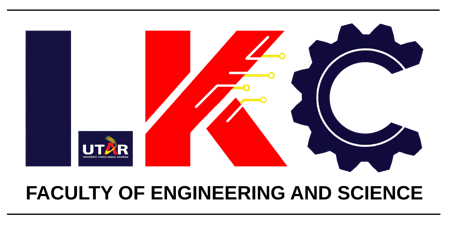 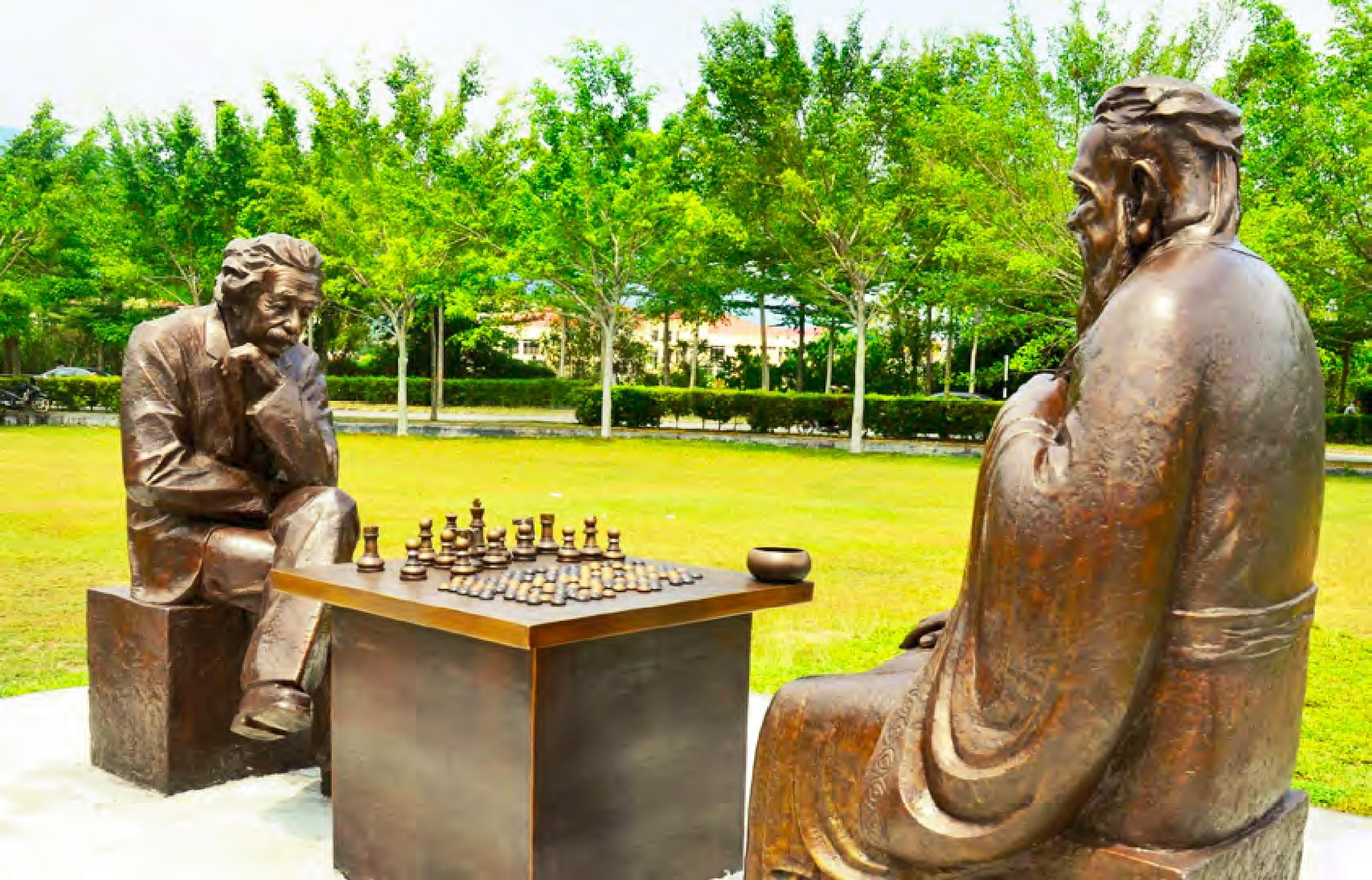 OBE briefing for students
How much can you learn about OBE?


Prepared by: 
OBEC, LKC FES
1
Lee Kong Chian Faculty of Engineering & Science
What is OBE?
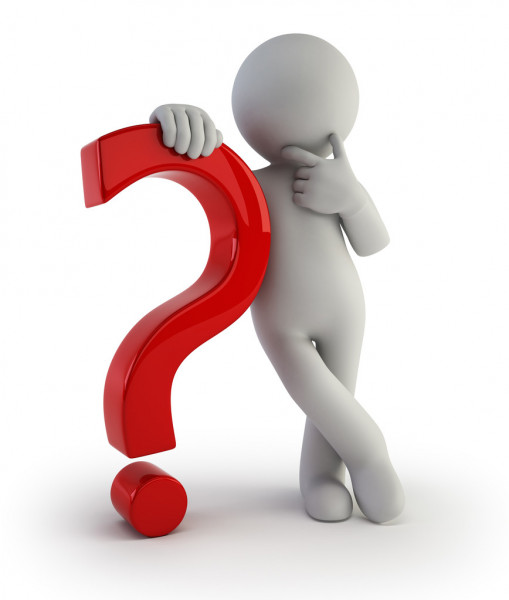 2
Lee Kong Chian Faculty of Engineering & Science
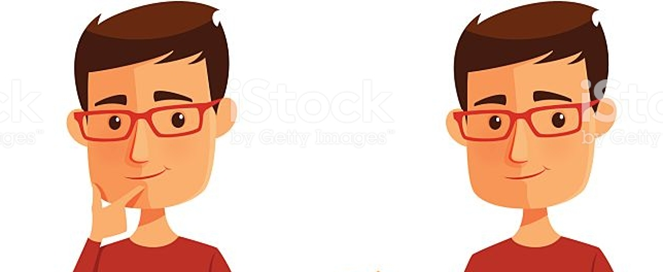 OBE is Outcome-Based Education. 

OBE is an approach that focuses on the attainment of learning outcomes. 

It focuses on what is essential for students to be able to do successfully at the end of their learning experiences.
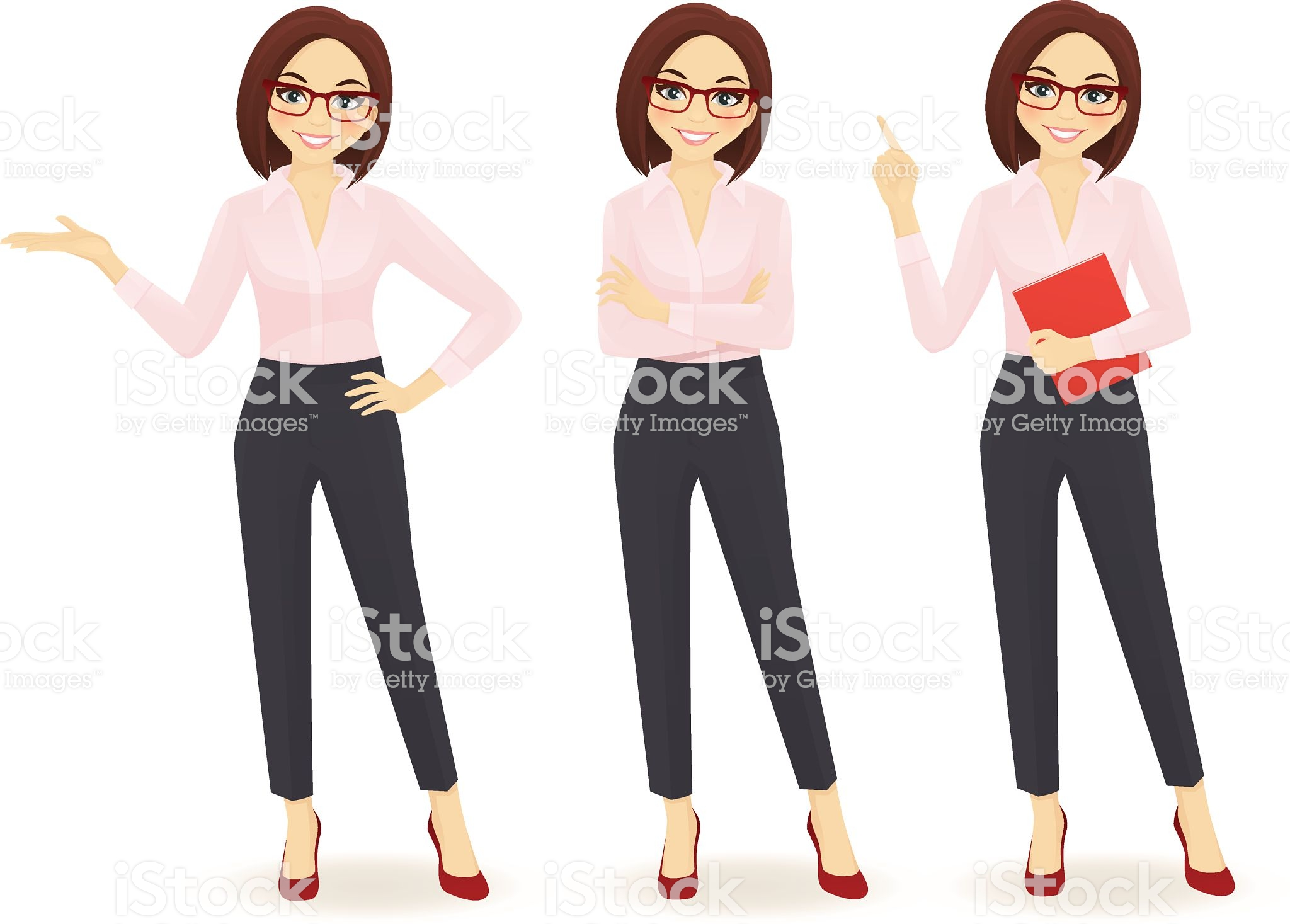 3
Lee Kong Chian Faculty of Engineering & Science
Why is OBE needed?
OBE is a systematic approach in curriculum delivery that focuses on a set of intended goals.
Based on student-centered learning philosophy that focuses on empirically measuring student performance, which are called outcomes.
An approach that fosters the spirit of Continuous Quality Improvement (CQI)
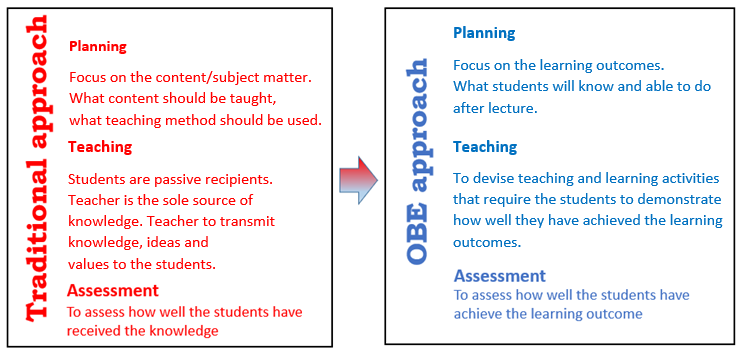 4
[Speaker Notes: .]
Lee Kong Chian Faculty of Engineering & Science
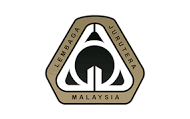 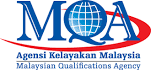 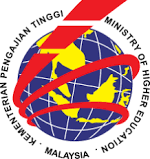 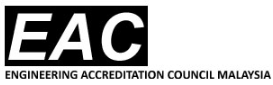 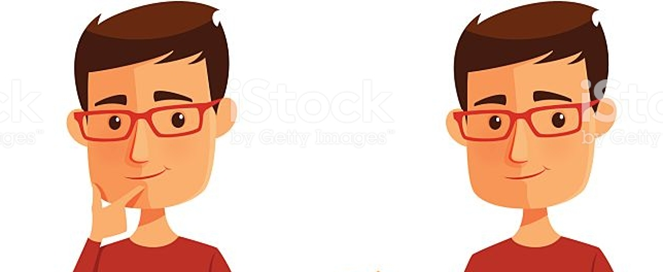 Also, OBE is a requirement from qualification bodies / professional bodies such as MQA, MOHE, BEM and EAC
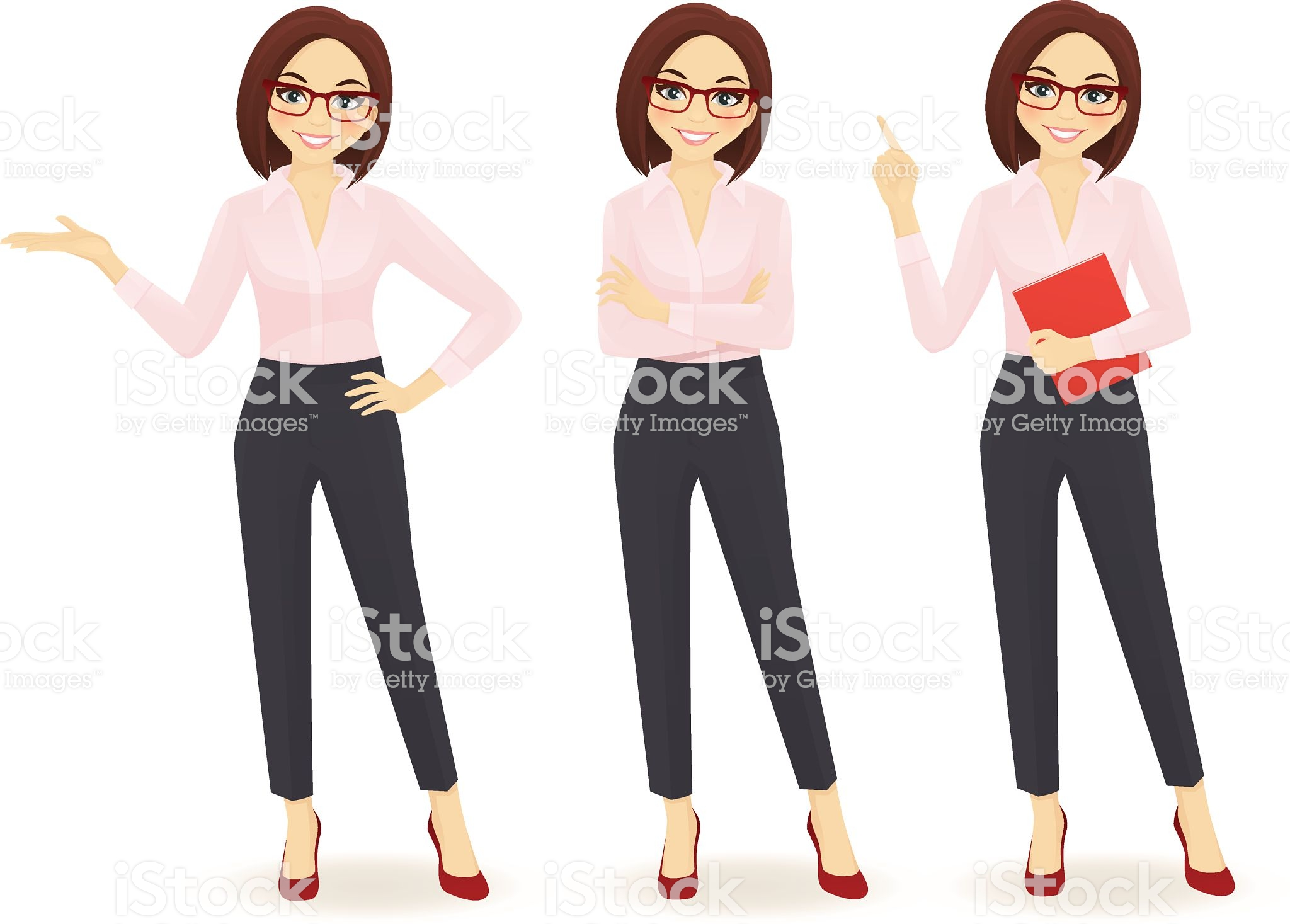 5
Lee Kong Chian Faculty of Engineering & Science
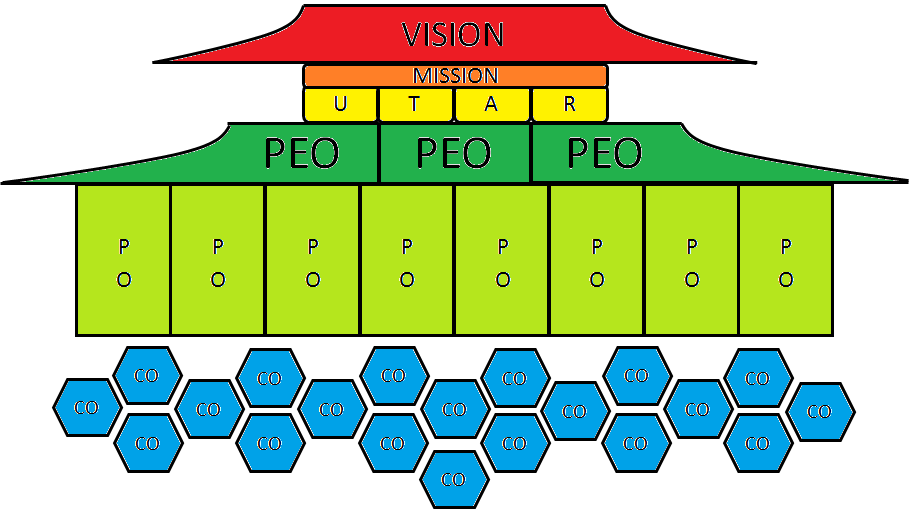 UTAR OBE framework
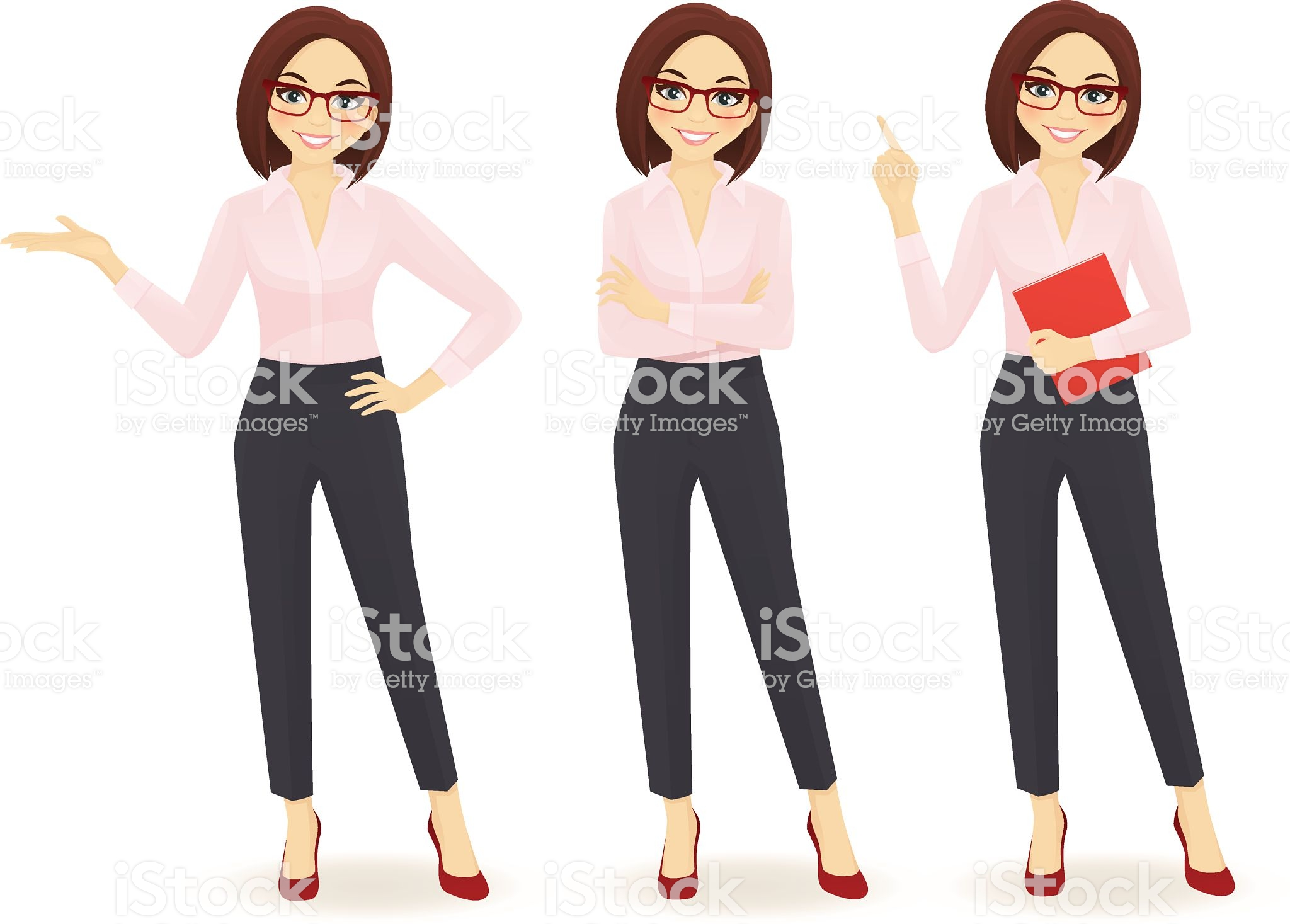 Professional Level
Programme Level
Course Level
6
Lee Kong Chian Faculty of Engineering & Science
Vision of UTAR: 
To be a global university of educational and research excellence with transformative societal impact.

Mission of UTAR:
Universal values in our beliefs (M1)
Tenacity and resilience in overcoming challenges (M2)
Agility in facing new frontiers (M3)
Responsibility and commitment in pursuit of excellence (M4)
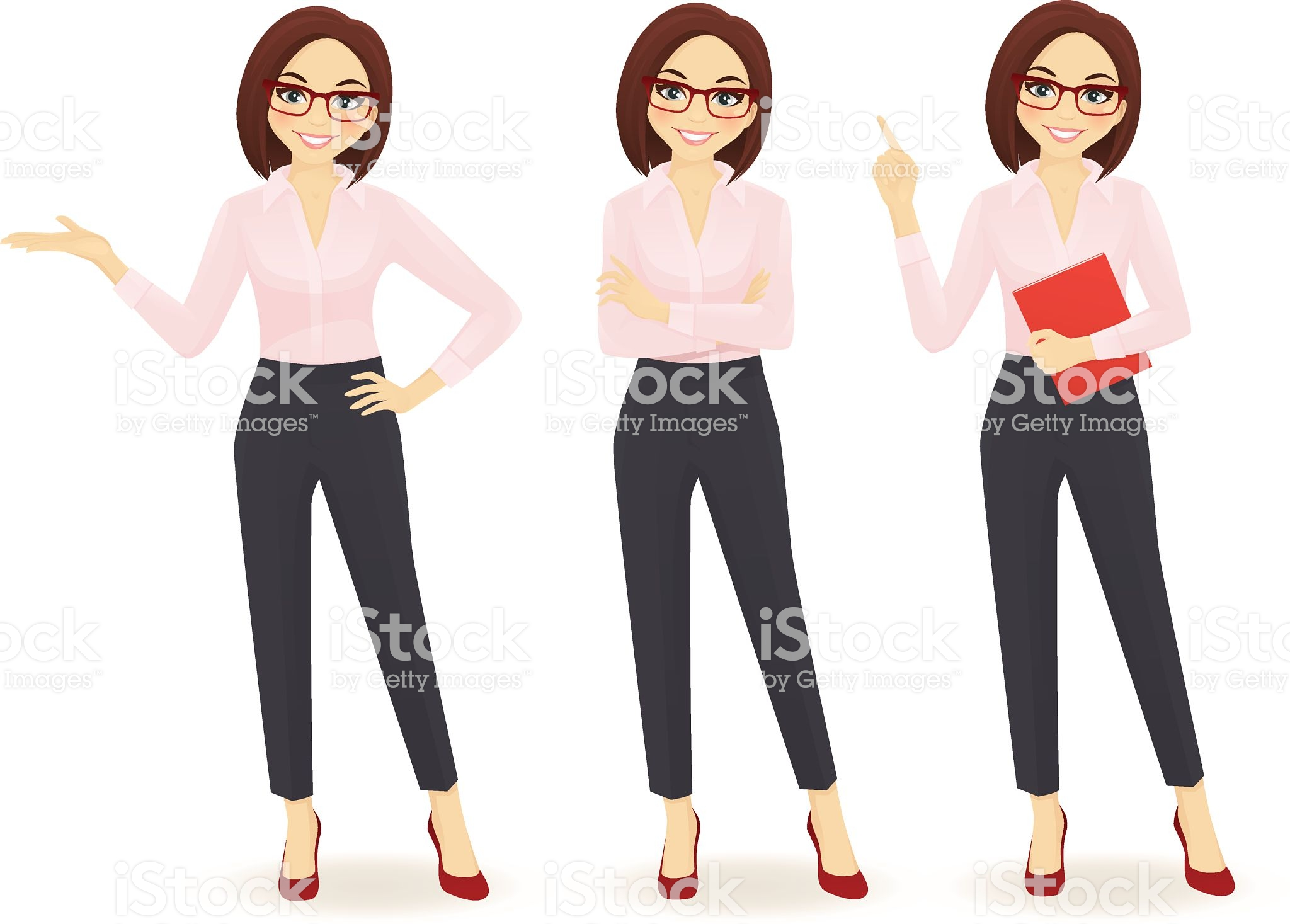 7
Lee Kong Chian Faculty of Engineering & Science
What are the Outcomes?
Programme Educational Objectives (PEOs) describe the career and professional accomplishments of graduates within 3-5 years after graduation.

Programme Outcomes (POs) describe the abilities or skills (cognitive, psychomotor and affective) that students can demonstrate at the time of graduation.

Course Outcomes (COs) are specific statements of what students are expected to KNOW and be able to PERFORM at the end of the course.
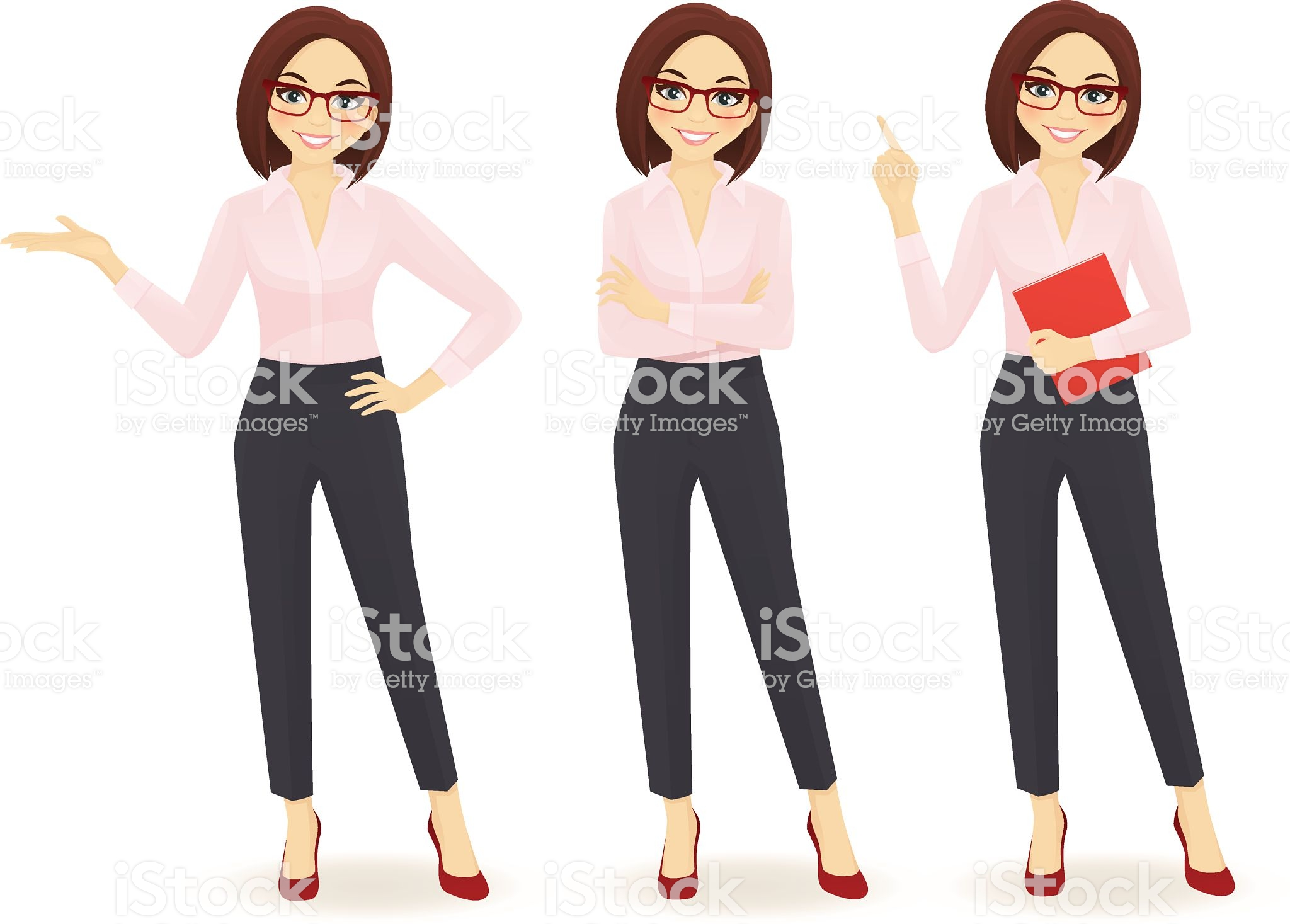 The abbreviation CO and CLO can be used interchangeably for Course Learning Outcome.Similarly, the abbreviation PO and PLO can be used interchangeably for Program Learning Outcome
8
Lee Kong Chian Faculty of Engineering & Science
Programme Educational Objectives (PEOs) describe the career and professional accomplishments of graduates within 3-5 years after graduation.
The PEOs of Bachelor of Electrical and Electronic Engineering with Honours are to produce:

PEO 1: Competent graduates practising in the electrical and electronic engineering industries with creativity and innovation.

PEO 2: Graduates who possess soft skills and are capable of managing effectively in diverse areas of engineering.

PEO 3: Graduates who progress professionally and ethically with awareness in sustainability issues.
EXAMPLE
*Please check your own program’s PEOs from the LKC FES website. 
https://lkcfes.utar.edu.my/undergraduate-programmes/
9
[Speaker Notes: Update – programme name and the website of programme’s PEOs]
Lee Kong Chian Faculty of Engineering & Science
Programme Outcomes (POs) describe the abilities or skills (cognitive, psychomotor and affective) that students can demonstrate at the time of graduation.
PO1
Engineering Knowledge
PO5
Tool Usage
PO9
Communication
PO3
Design/ Development of Solutions
PO11
Life long Learning
PO7
Ethics
PO2
Problem Analysis
PO6
The Engineer and the World
PO10
Project Management and Finance
PO4
Investigation
PO8
Individual and Collaborative Team Work
**These POs are for engineering programs.
Please check science program’s POs from the LKC FES website
https://lkcfes.utar.edu.my/undergraduate-programmes/
10
[Speaker Notes: Update – PO11 Life Long learning and the website]
Lee Kong Chian Faculty of Engineering & Science
Mapping of PO to PEO
EXAMPLE
11
[Speaker Notes: Update – PO to PEO mapping]
Lee Kong Chian Faculty of Engineering & Science
Course Outcomes (COs) are specific statements of what students are expected to KNOW and be able to PERFORM at the end of the course.
UEEA1333 Analogue Electronics

CO1 - Explain the function and operation of phase-locked loop, negative feedback, ADC, DAC, logarithmic amplifier and analogue multiplier. 

CO2 - Evaluate the effects caused by the limitations of practical op-amps. 

CO3 - Design wave shaping circuits, oscillators, filters and voltage regulators. 

CO4 - Analyze different types and classes of power amplifiers.
EXAMPLE
**Please check each course’s CO from course syllabus in the portal
12
Lee Kong Chian Faculty of Engineering & Science
Mapping of CO to PO
EXAMPLE
Each CO contributes to the achievement of PO via curriculum design, course delivery and assessment tasks that are most appropriate to attain that CO.
13
Lee Kong Chian Faculty of Engineering & Science
Assessment to CO Mapping
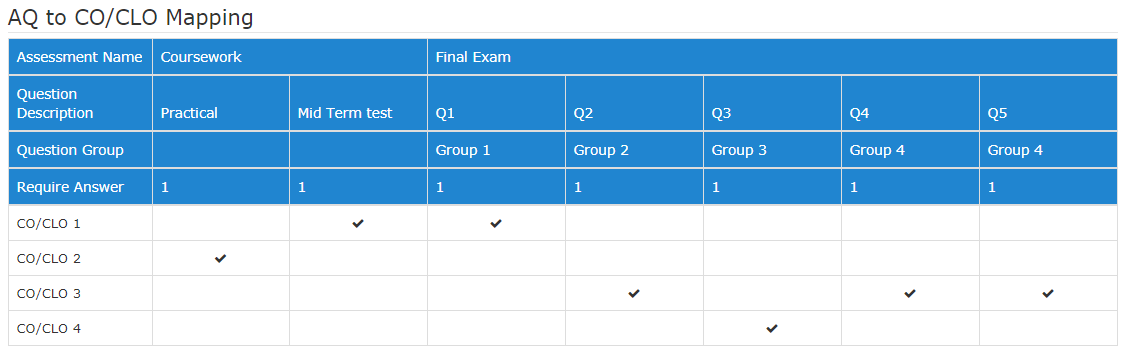 EXAMPLE
All COs will be assessed, regardless of students’ choice of answering optional questions in continuous assessment and final examination. Each assessment task/question is mapped to ONE CO only.
14
Lee Kong Chian Faculty of Engineering & Science
CO Achievement (Performance indicator of students for lecturers to do Continual Quality Improvement on the course)
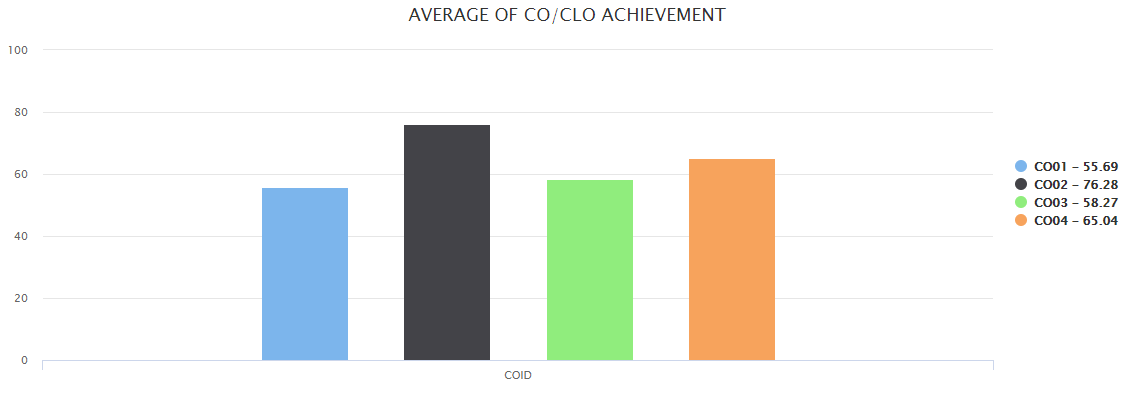 Target
50%
EXAMPLE
15
Lee Kong Chian Faculty of Engineering & Science
Individual PO Achievement (to date)
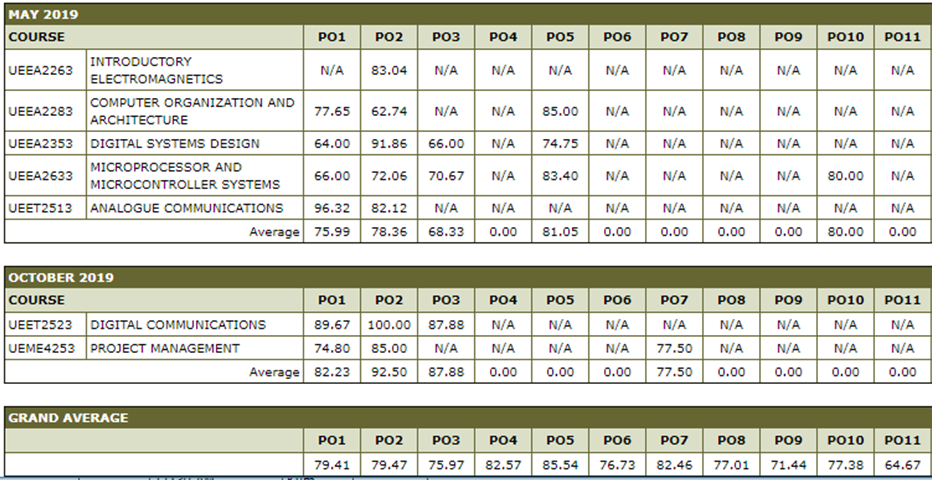 EXAMPLE
16
**You can check with your Academic Advisor every trimester on your accumulated PO scores.
Lee Kong Chian Faculty of Engineering & Science
Individual PO Achievement (to date)
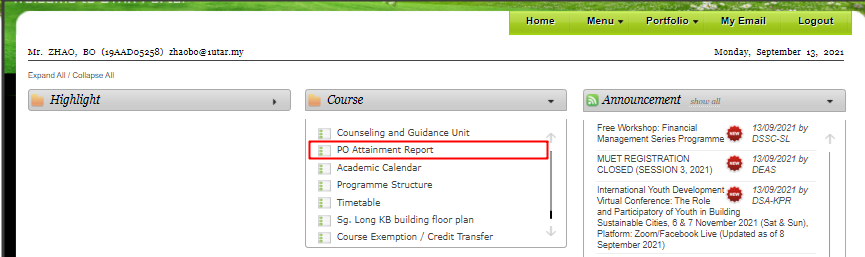 EXAMPLE
17
**You can also check your accumulated PO scores via UTAR (Student) Portal.
Example: Foundation Level
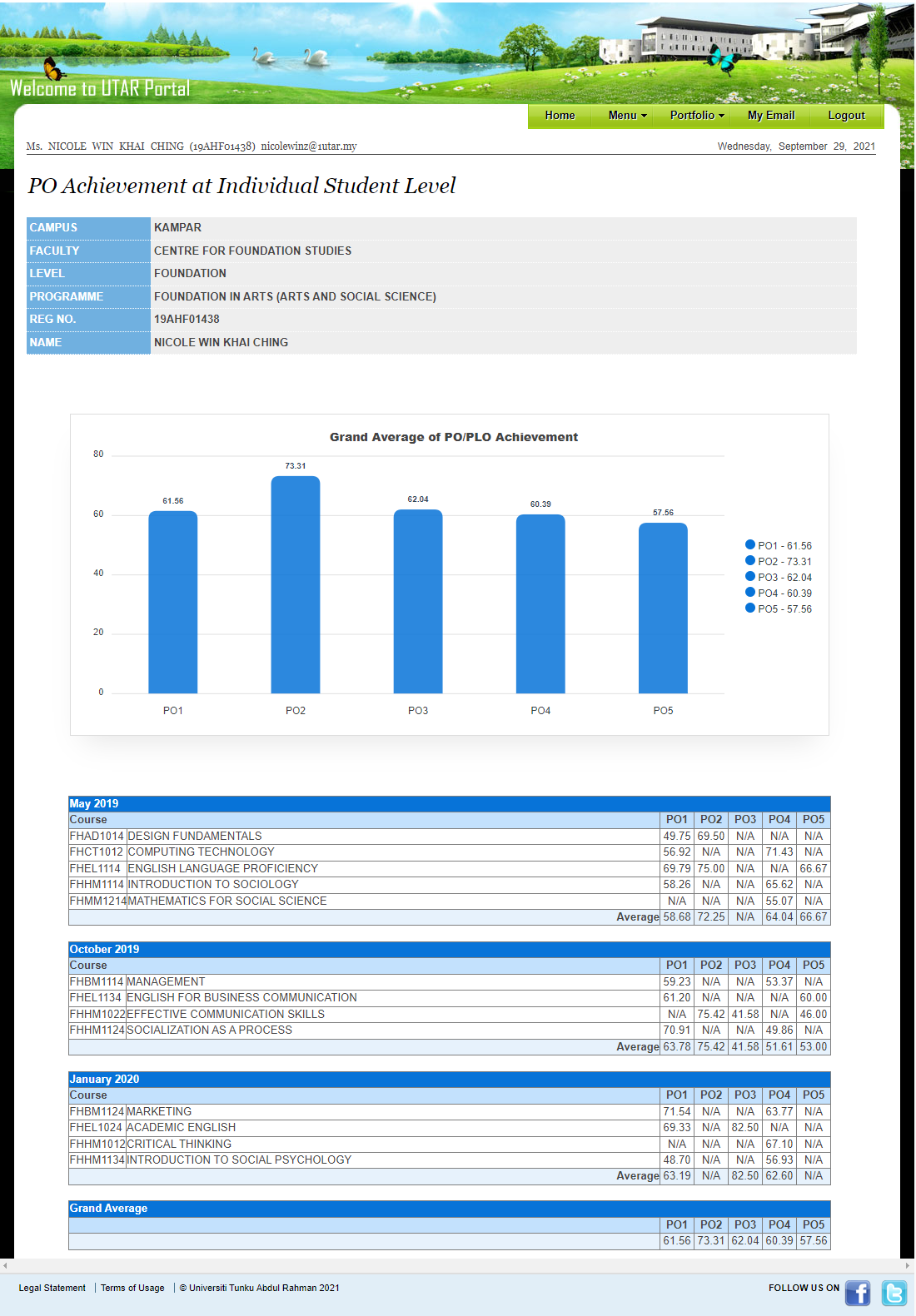 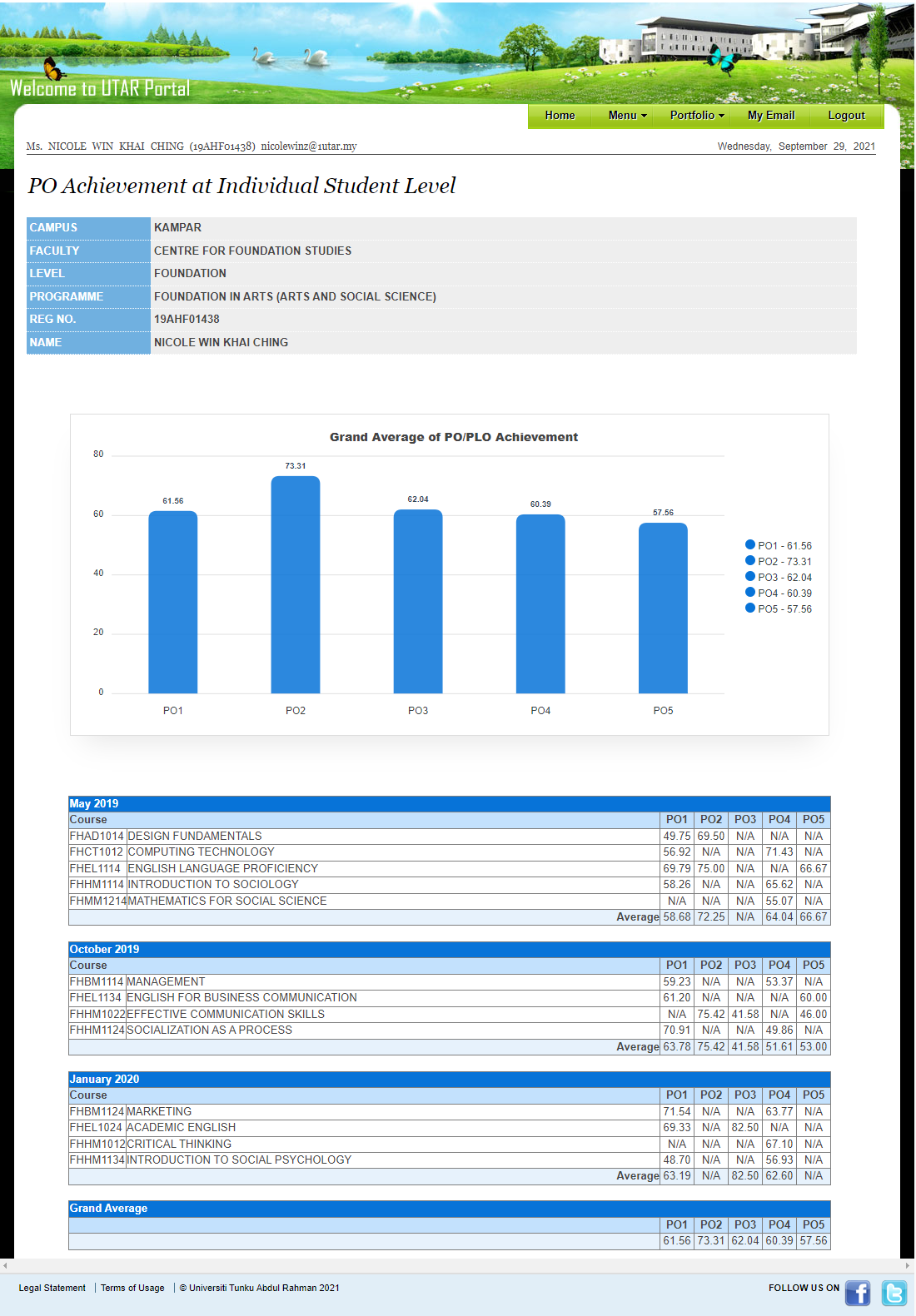 EXAMPLE
EXAMPLE
**You can also check your accumulated PO scores via UTAR (Student) Portal.
Example: Bachelor Level
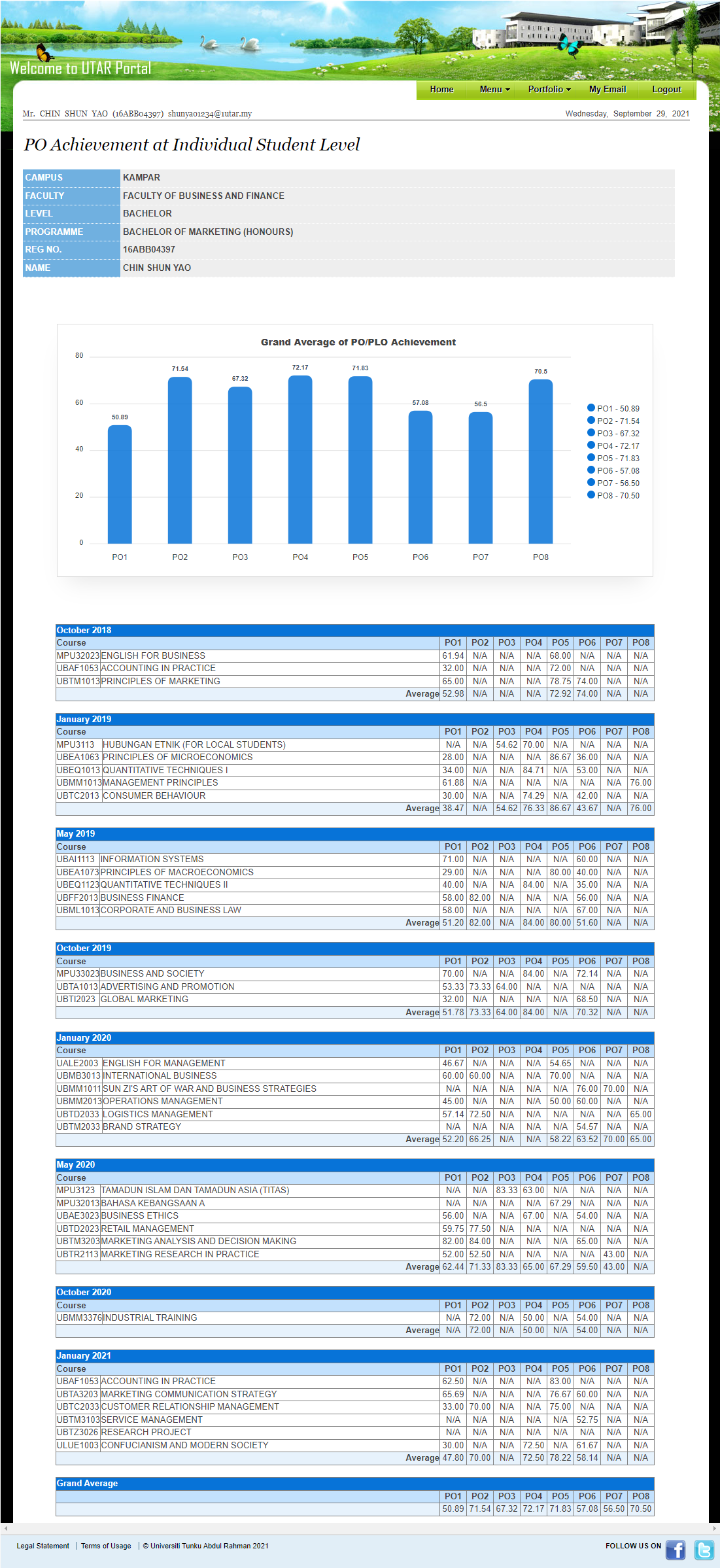 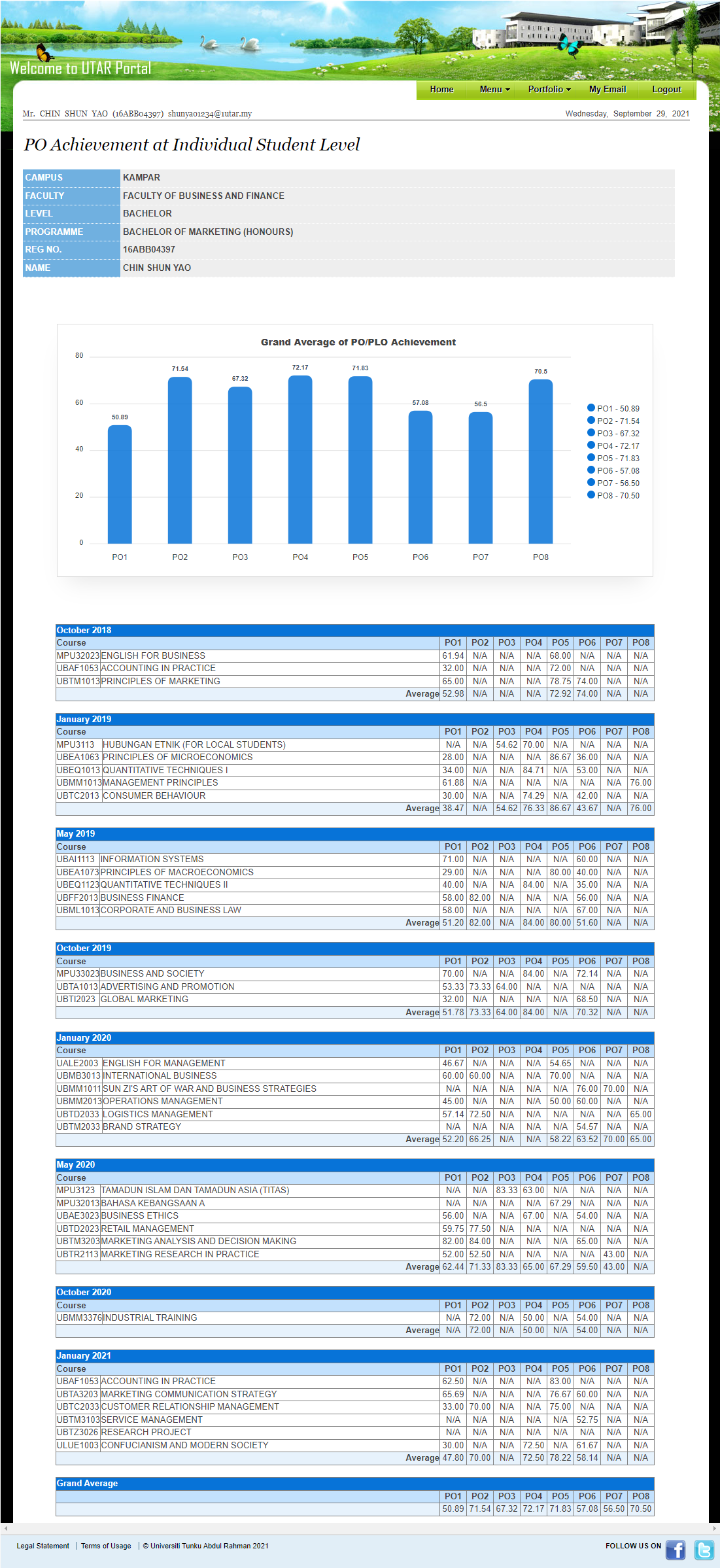 EXAMPLE
EXAMPLE
**You can also check your accumulated PO scores via UTAR (Student) Portal.
Lee Kong Chian Faculty of Engineering & Science
Reminder from Student Development Committee (SDC) LKC FES
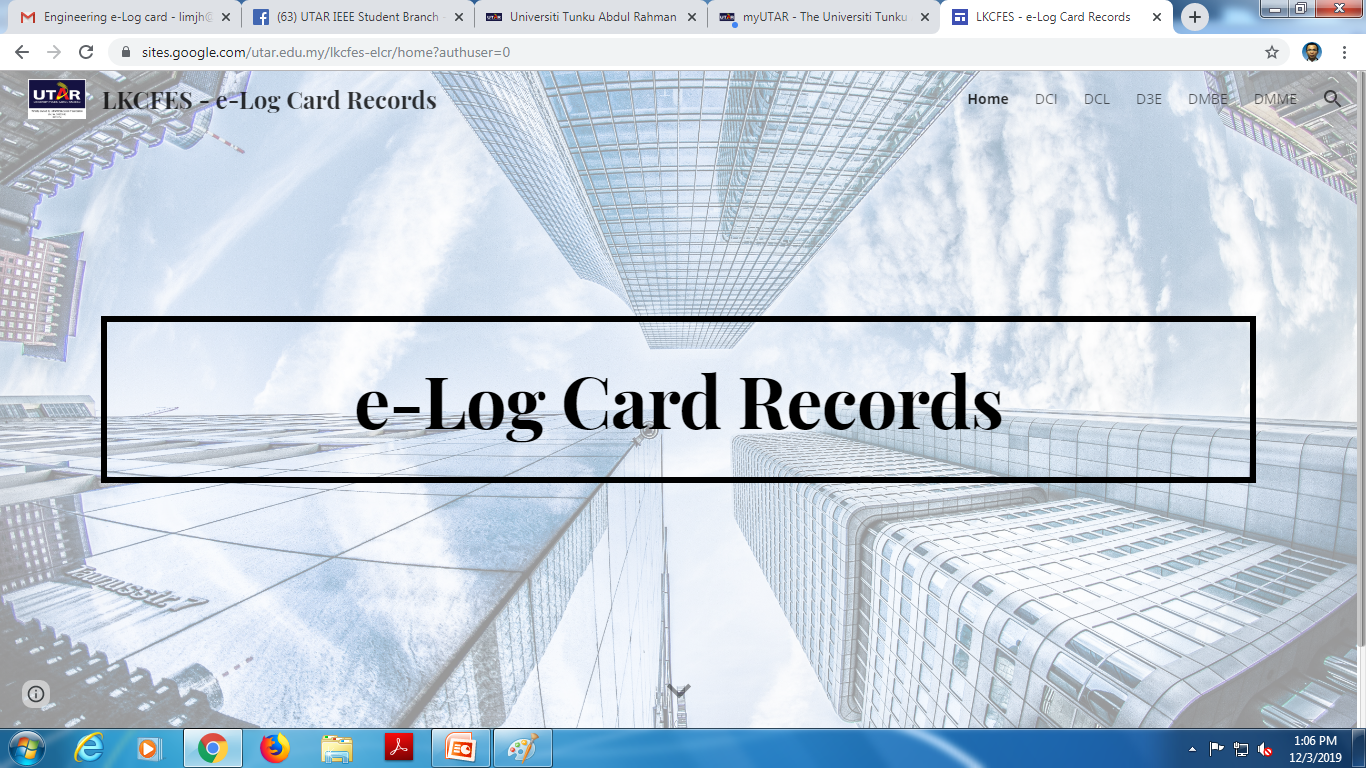 1. E-Log Card Point: for Engineering students only, to be converted to 5 marks thereafter for Year-3 Integrated Design Project/Capstone Project.
PO11 Life-long Learning (Engineering)
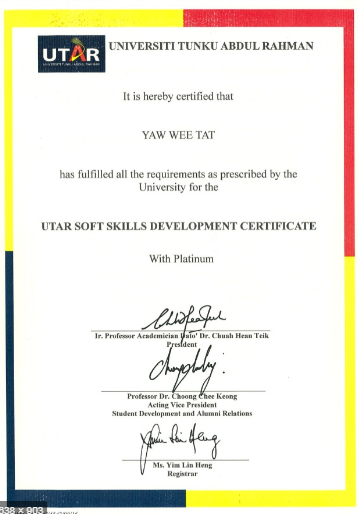 2. UTAR Soft Skills Development Certificate (USSDC): a certification system to recognise students’ achievements and efforts in soft skills development. Please complete the registration in student portal ASAP.
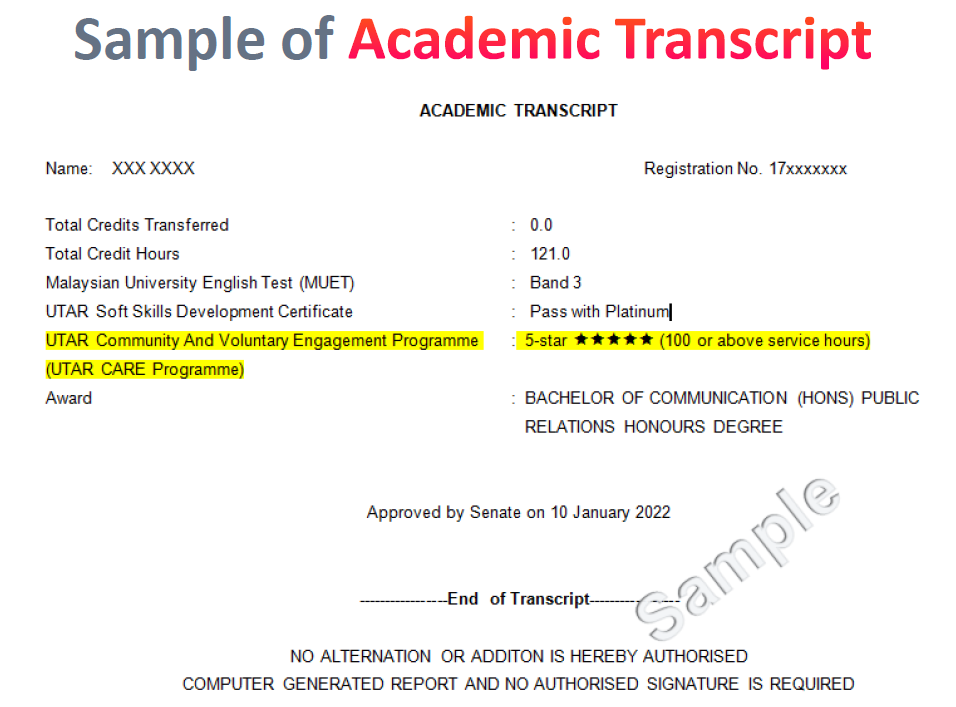 3. UTAR CARE Programme (Community And Voluntary Engagement): A new grading system as a summary of a student’s achievement toward community engagement. Please complete the registration in student portal ASAP.
20
Lee Kong Chian Faculty of Engineering & Science
For more details, please click the icon to visit the specific website
https://lkcfes.utar.edu.my/
Announcements by FGO
Standard operating procedures (SOP)
Student Exchange Programmes (SEP)
Academic Advisor
Internal and external financial aid
Outcome based education (OBE)
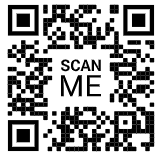 21
Lee Kong Chian Faculty of Engineering & Science
END!
22